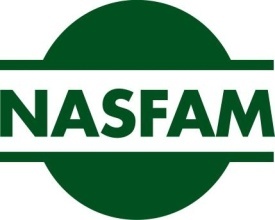 Challenges from Aflatoxin – The Case of NASFAM
Presentation at the COMESA Regional Workshop on Aflatoxin Challenges in Eastern and Southern Africa
 
11th – 13th March 2014, Golden Peacock Hotel, Lilongwe
Presenter:  – Alexander Chikapula, Acting Commercial  Director, NASFAM
Presentation Outline
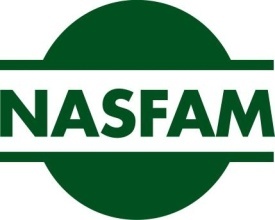 Brief History of  NASFAM 
Aflatoxin challenge for smallholder farmers
Trade impacts of Aflatoxin
Market management based on Aflatoxin regulation
Market Access trends by Volume
Aflatoxin Management Interventions
Challenges in mitigating  Aflatoxin risk
2
Brief History of NASFAM
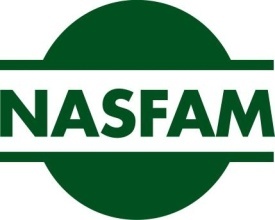 1994 USAID funded Smallholder Agri-business Development Project (SADP)

1997 NASFAM emerged, intensified crop diversification and market access 
Legumes introduced to spread risk of overdependence on Tobacco and Maize based systems.

Current membership of over 110,000 smallholder farmers in 50 Associations across Malawi

Currently guided by SDP III – Transforming Association Management Centres (AMCs) to Innovation and Productivity Centers (IPCs)
3
Aflatoxin Challenge for Smallholders
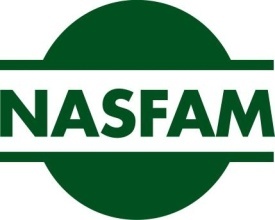 Food security of smallholders
- Maize and Groundnuts major part of rural diet.

Health of smallholders
- Farm productivity

Trade
- Local and international regulations
- Restricted market access
4
Trade impacts of Aflatoxin
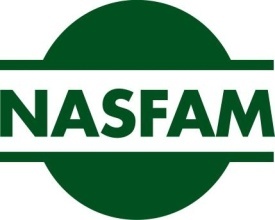 Until mid 1980s, Groundnuts was Malawi’s third rated cash crop

Malawian groundnuts were liked in Europe due to their confectionary characters

Market was lost due to Aflatoxin infestation, among other reasons
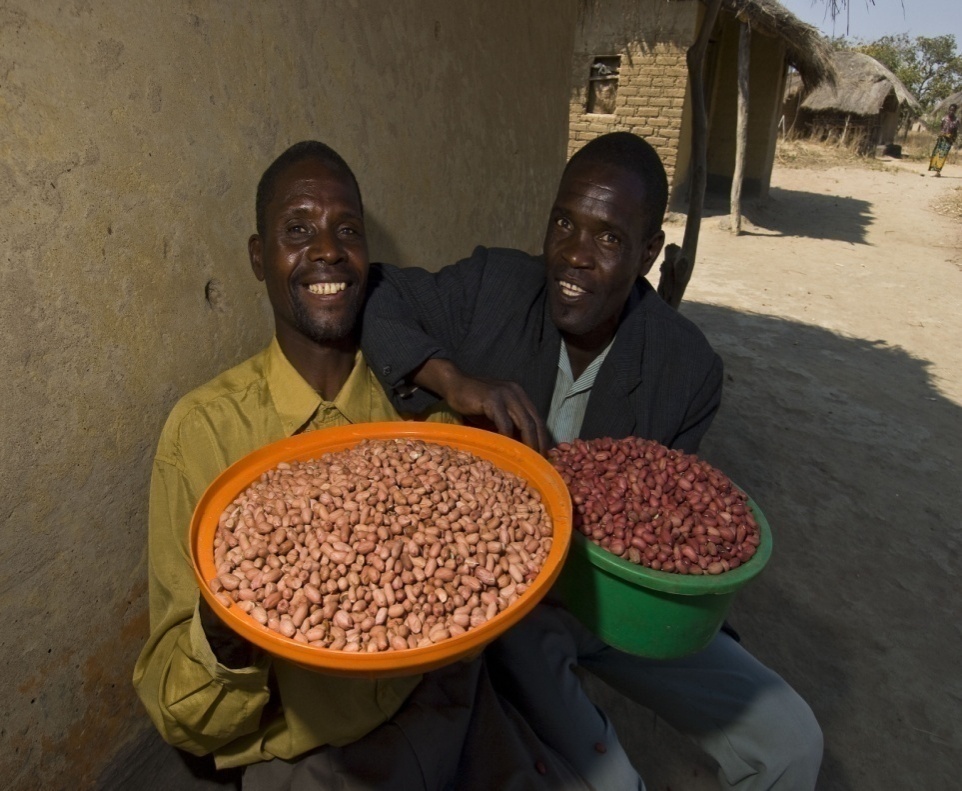 5
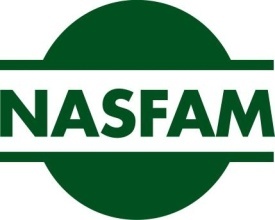 Various  markets’ regulations for Aflatoxin
NASFAM Market Management Based on Aflatoxin Regulation
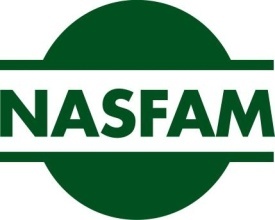 7
Market Access Trends by Volumes
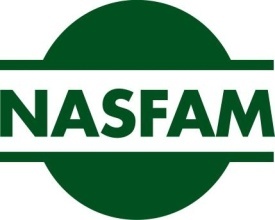 8
Aflatoxin Management Interventions
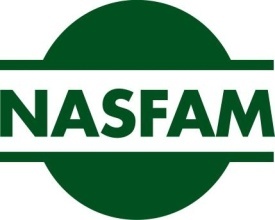 Improved farm management systems

Removal of visibly contaminated peanuts

Aflatoxin analysis (AfB1 {ELISA}, and Total Afla {VICAM})

Movement from hand sorting to machine sorting
Field demonstration of Mandela Cork drying technology
9
Aflatoxin Management Interventions cont’d
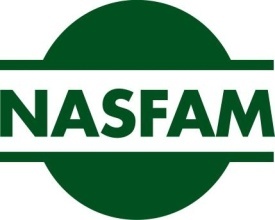 Hand Picking and Selection (HPS)
Machine Sorting
Electronic Eye Sorter
Illuminated Belts
10
Aflatoxin Management Interventions  cont’d
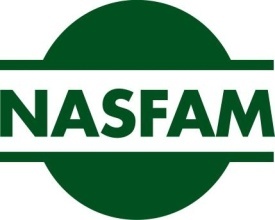 Mechanized groundnut shelling to prevent wet shelling







Shifting to buying unshelled groundnuts
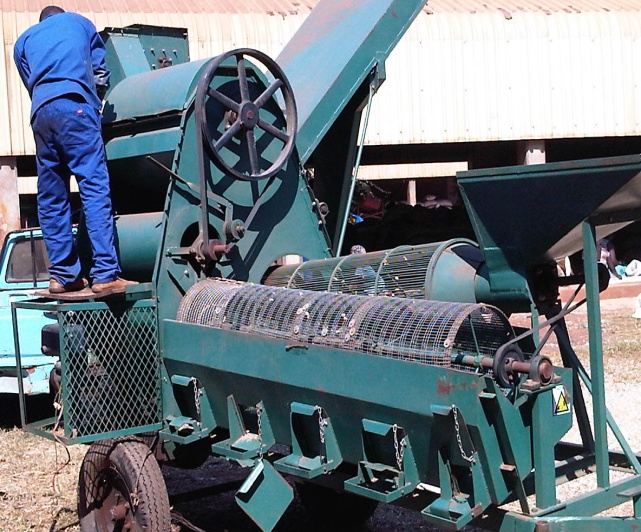 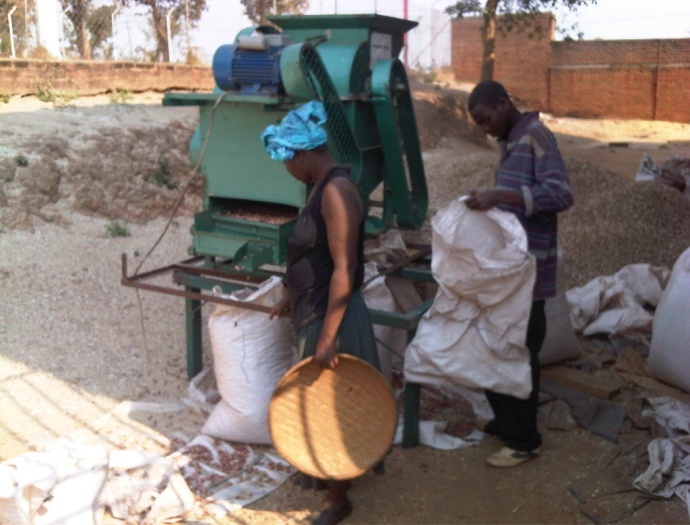 11
Challenges in Mitigating Aflatoxin risk
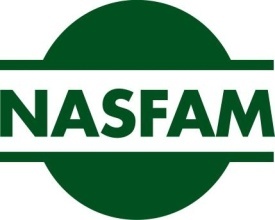 Unavailability of suitable Aflatoxin detection technologies at farm and warehouse

Lack of appropriate shelling technologies

High cost of equipment and testing

Free for all buying system at farm gate

Developing appropriate messages and sensitization of producers and other value chain actors

Lack of harmonized regional standards
12
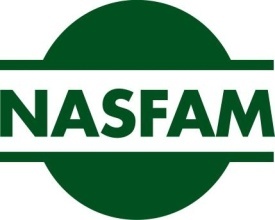 THANK YOU
13